Каталог изделий мастеров и ремесленников Тосненского муниципального района Ленинградской области
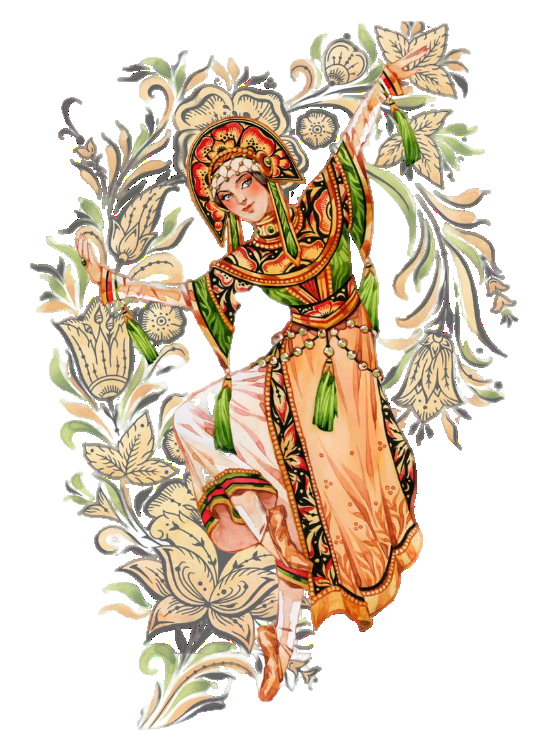 Творческое ателье
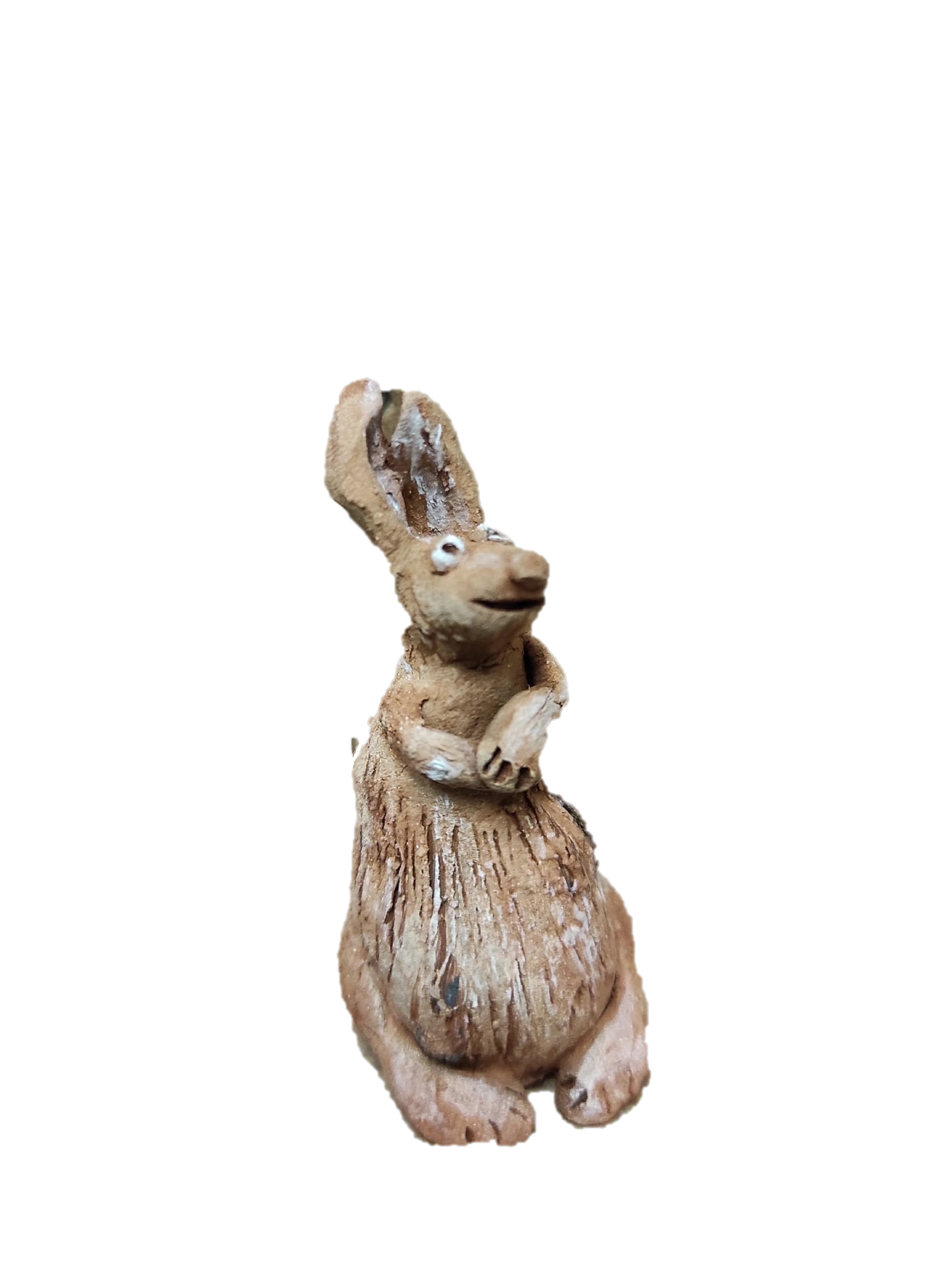 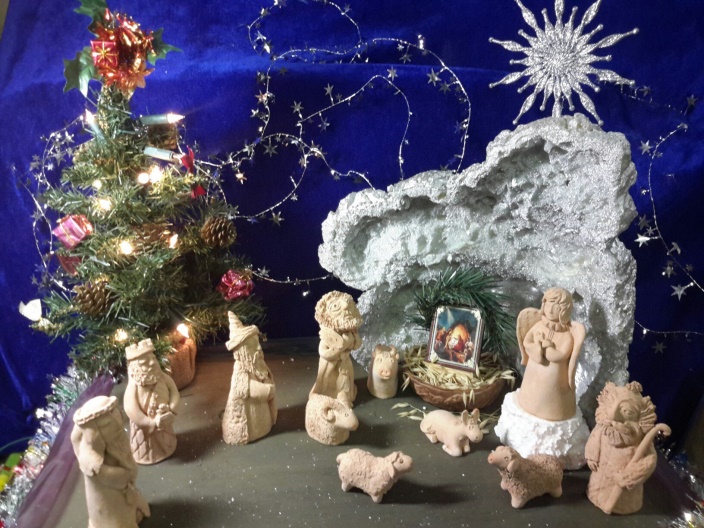 ИП Киркос Римма Юрьевна
Мастером разработана серия игрушек, которые отличаются от общеизвестных промысловых игрушек. Они получились самобытными и не похожими на другие игрушки. Подобные вещицы могут быть и игрушкой для ребенка, и находкой коллекционера, и оригинальным подарком, и памятным сувениром о России для гостей нашей страны.
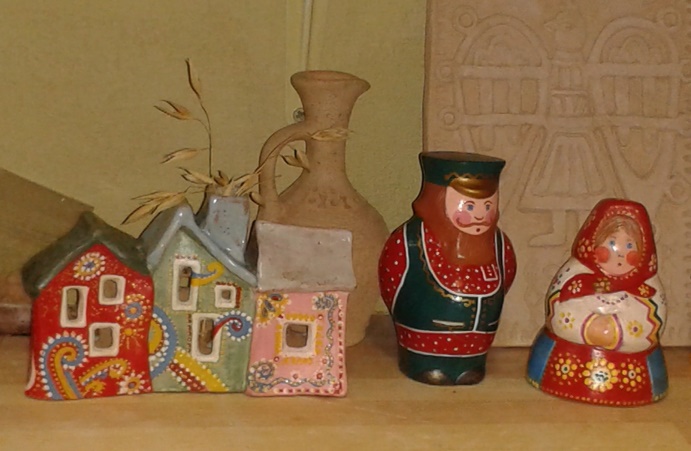 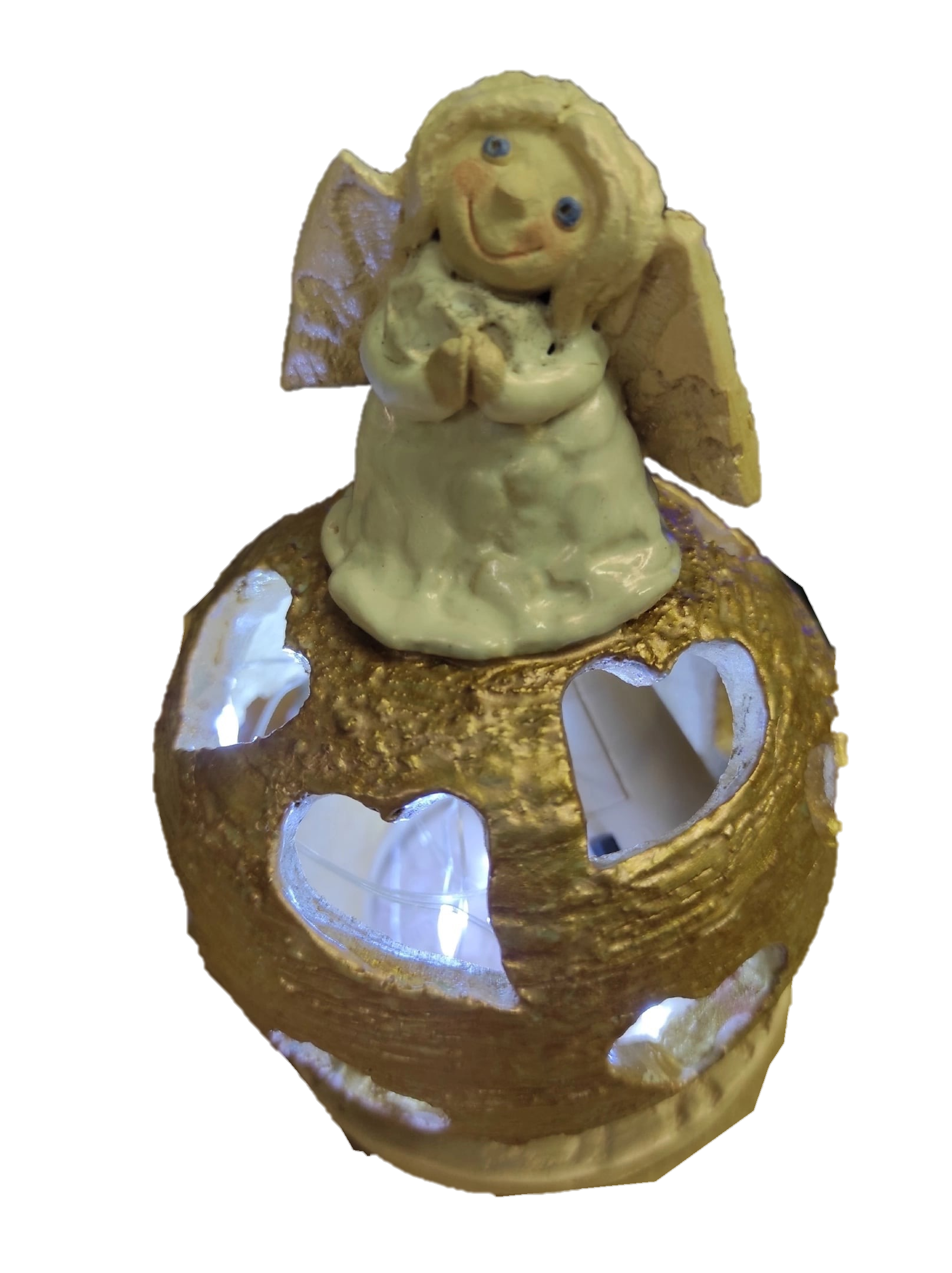 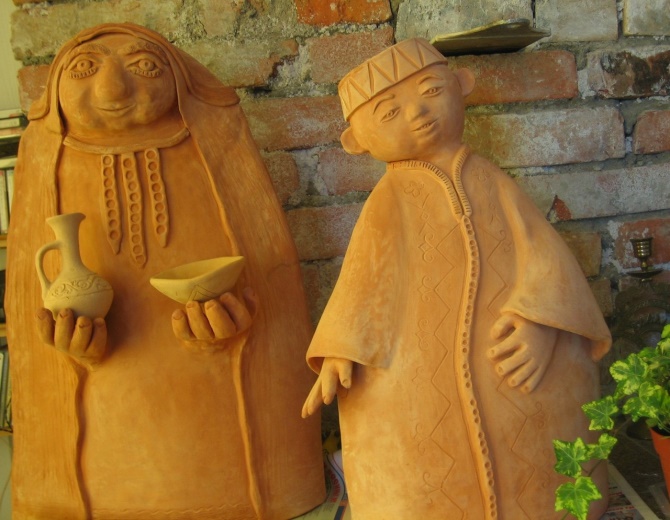 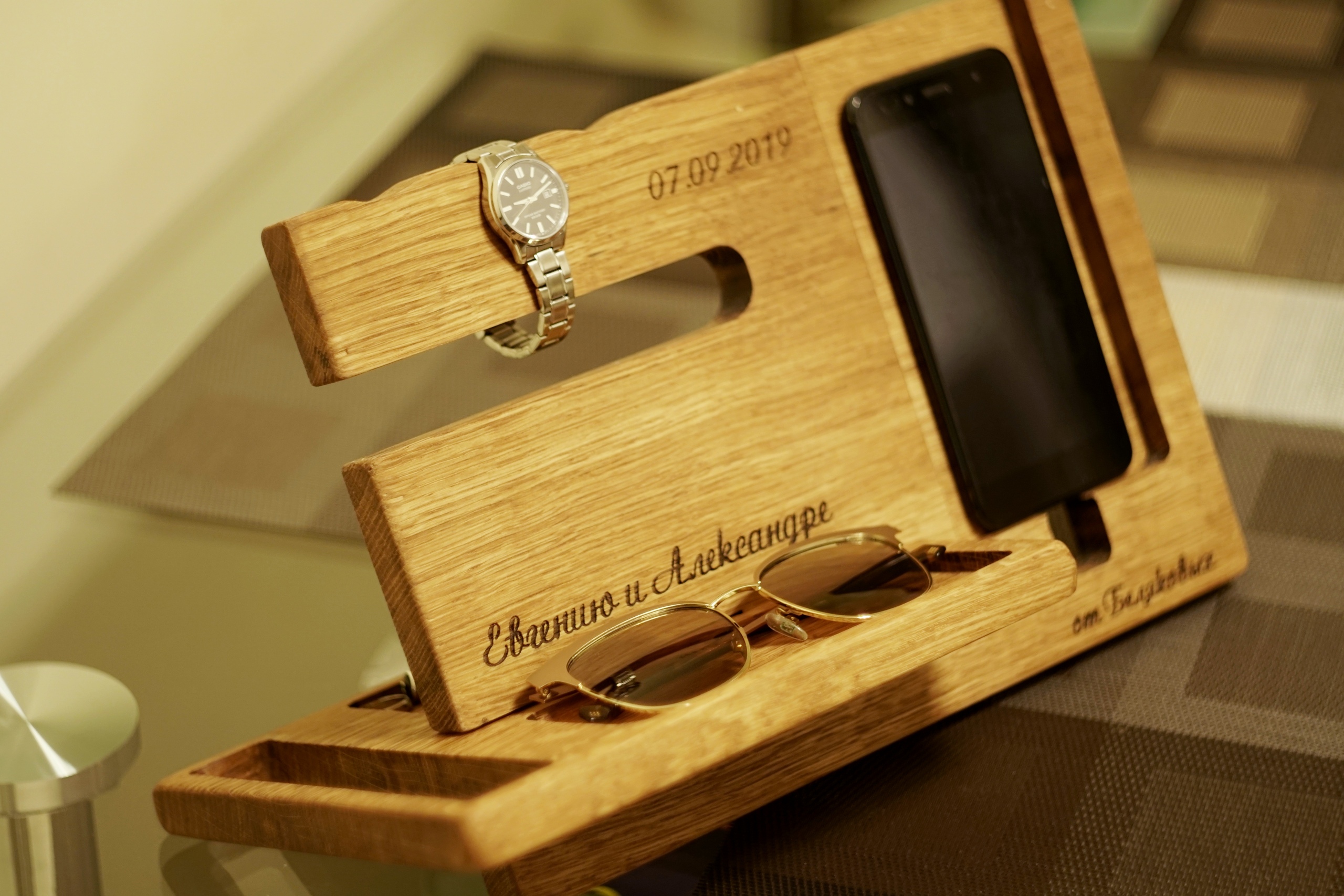 ИП Разумова Ирина Сергеевна
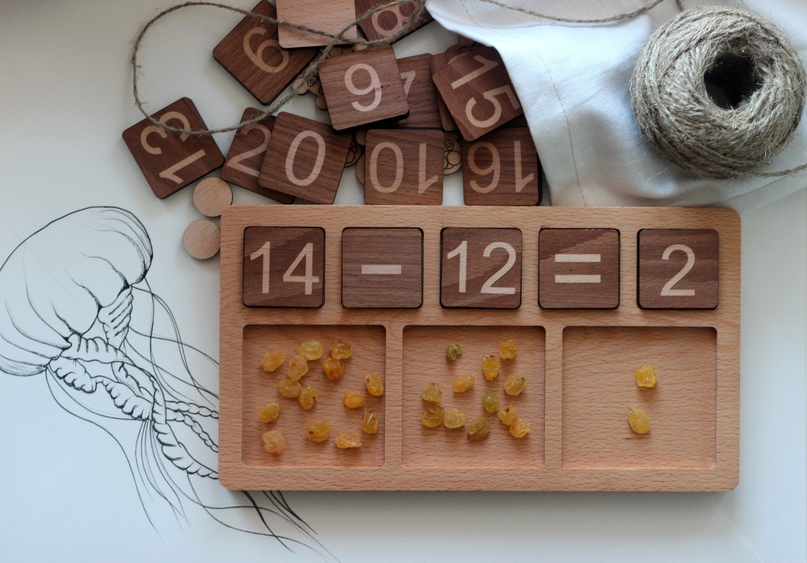 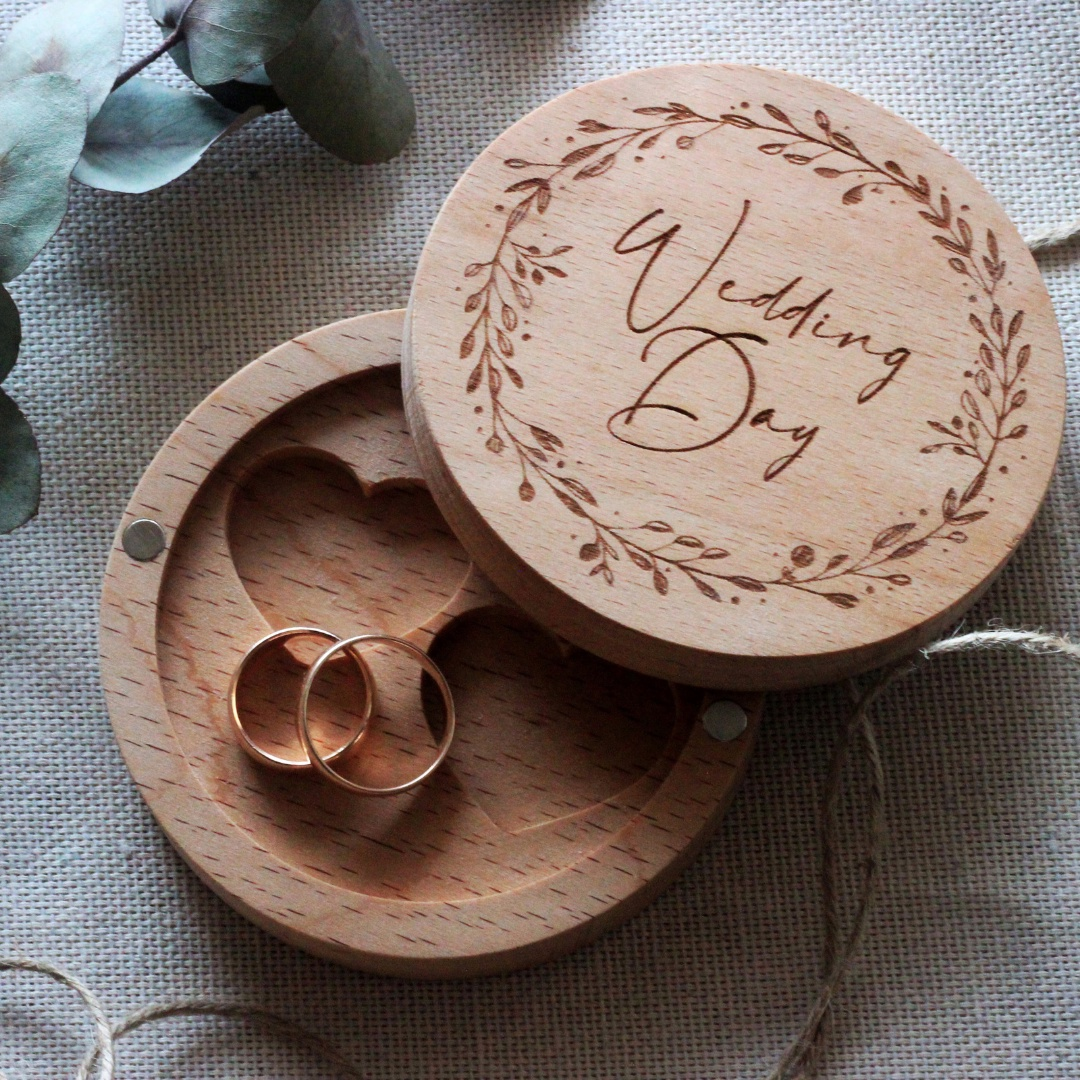 Семейная столярная мастерская «WOODica»!
Уже несколько лет столярная мастерская развивает три направления и занимаемся изготовлением:
шкатулок для обручальных колец и украшений
деревянных аксессуаров для кухни
развивающих игрушек из дерева для детей.
Для производства использует только ЭКО материал - массив бука и дуба премиального качества, без токсичных пропиток.
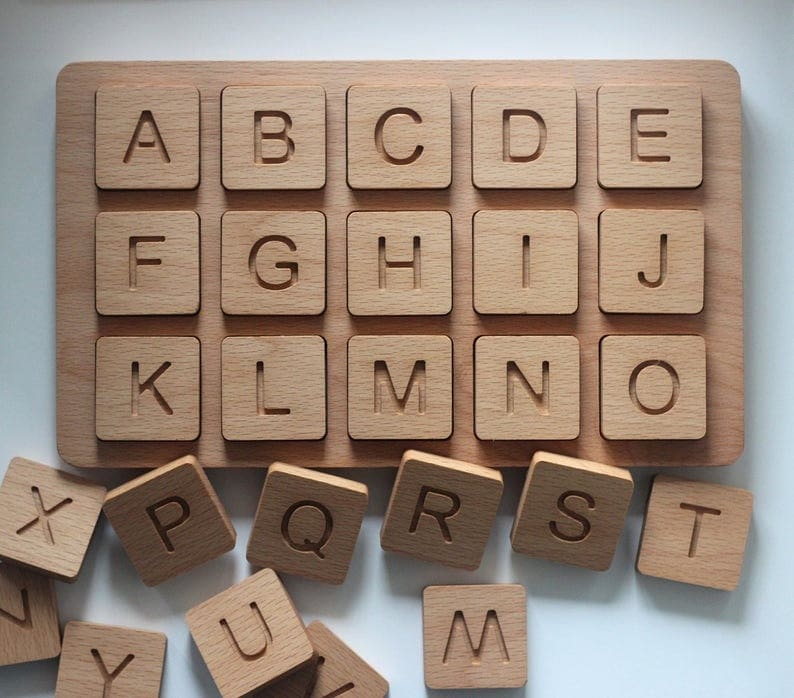 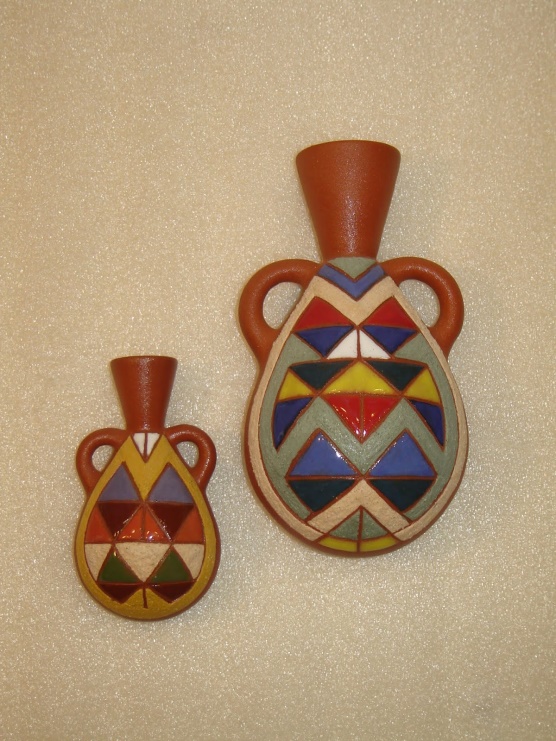 Заховалко Алексей Александрович
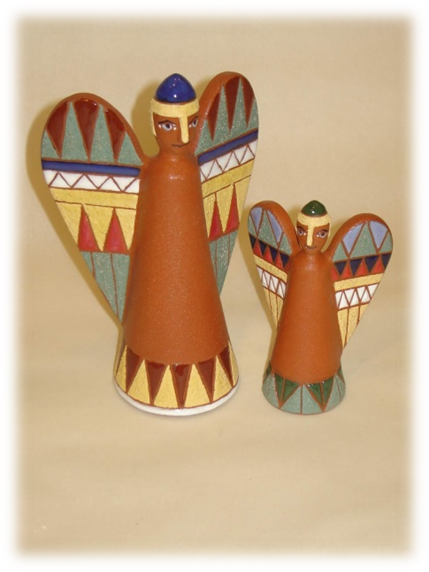 Эти предметы украсят любой интерьер, в них присутствует дух славянских обрядовых праздников,  а магия цветовых геометрических узоров и переплетений завораживает зрителя, даря эстетическое наслаждение и причастность к чему-то более значимому и сакральному.
Не стоит бояться, что вода разрушит вазу. В процессе изготовления применяются специальные тугоплавкие покрытия, которые во время обжига спекаются с материалом. В итоге изделия по своему качеству приближаются к стеклу.
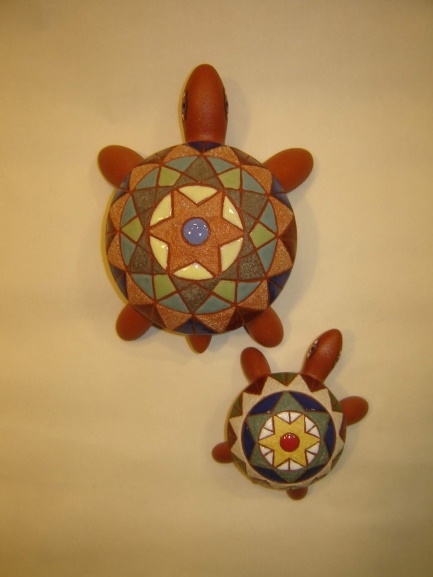 ИП Карасова Яна Петровна
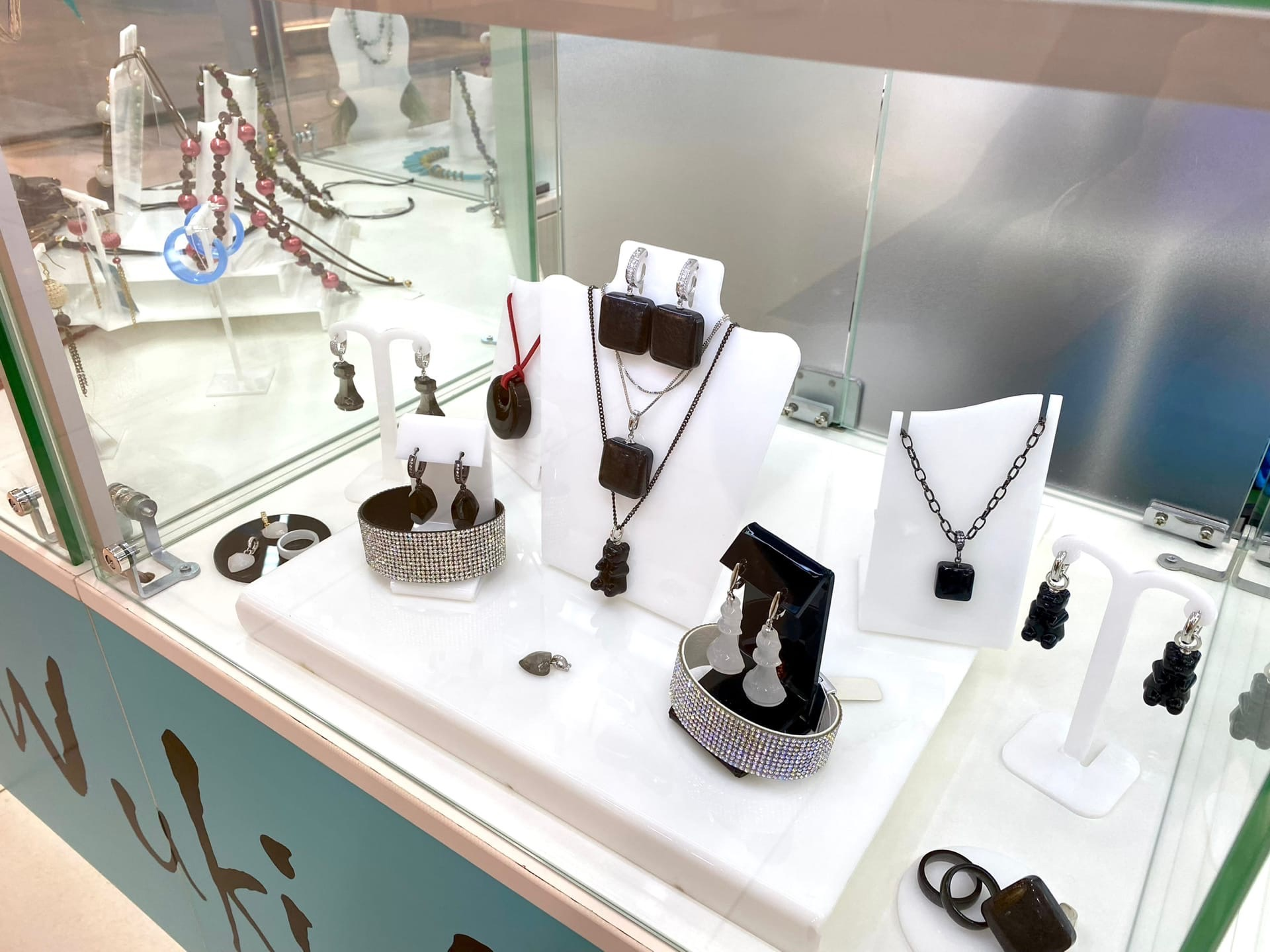 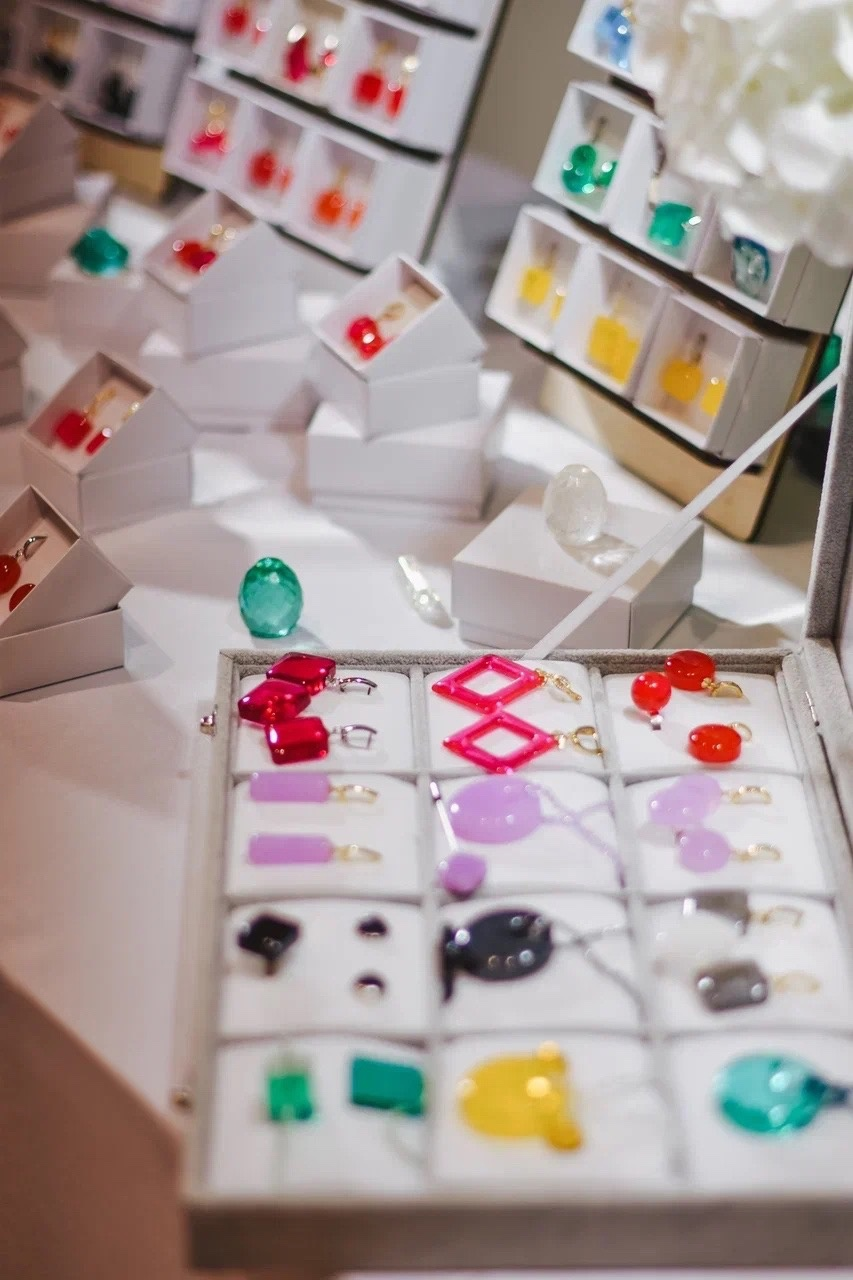 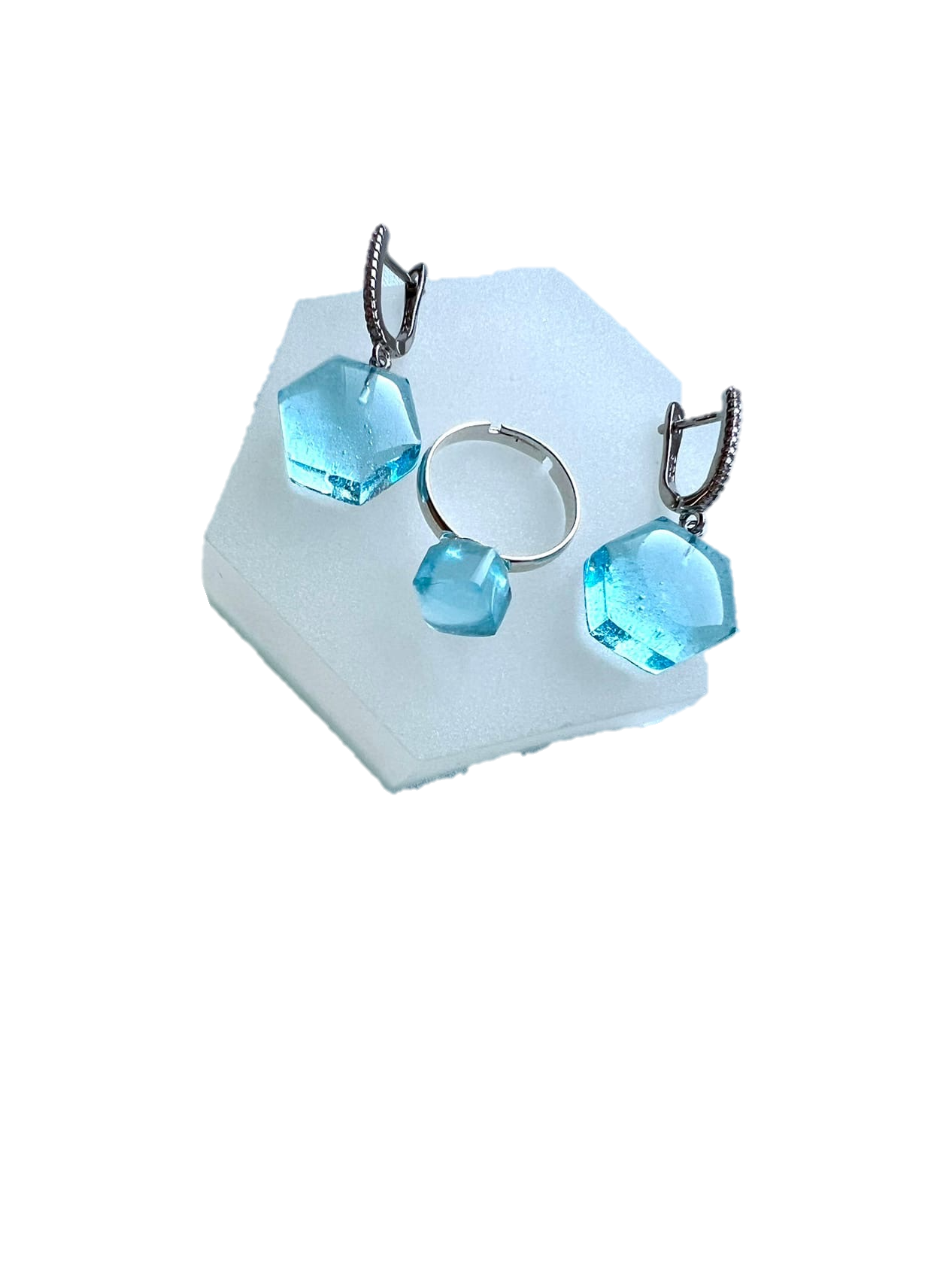 Молодой бренд украшений JOYANA уже представлен в семи модных локациях г. Санкт-Петербурга и одной студии г. Москва.
JOYANA - это дизайнерские украшения для стильных, ярких, успешных.

Бренд JOYANA -это вдохновение морем, солнцем, цветом
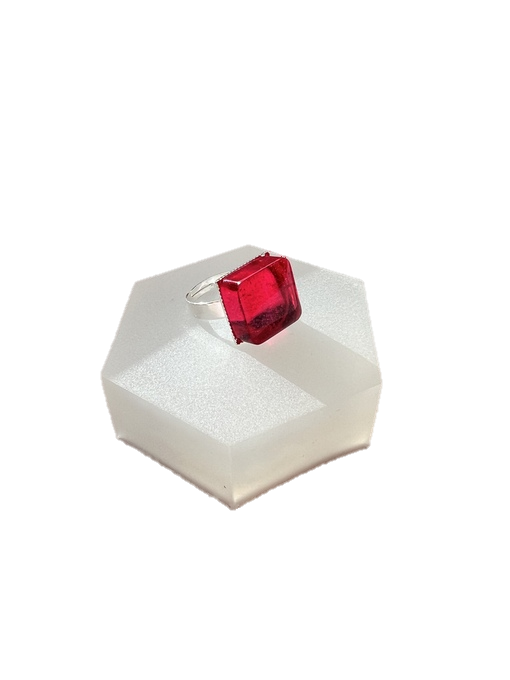 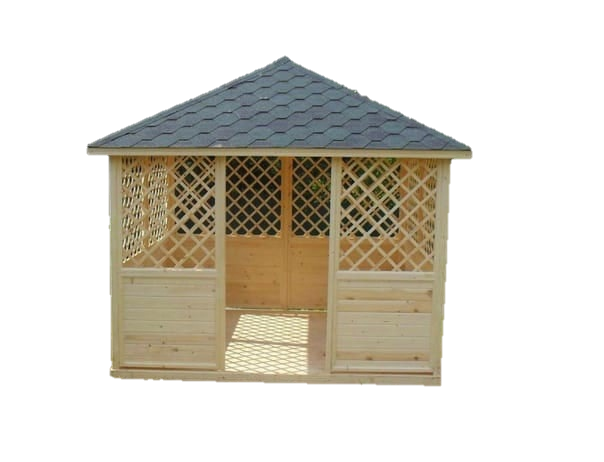 ИП Иванов Александр Васильевич
Производство деревянных изделий на заказ.  Строительство сооружений (лестницы,столы,стулья), работа на ЧПУ (часы, ключницы, фотографии)
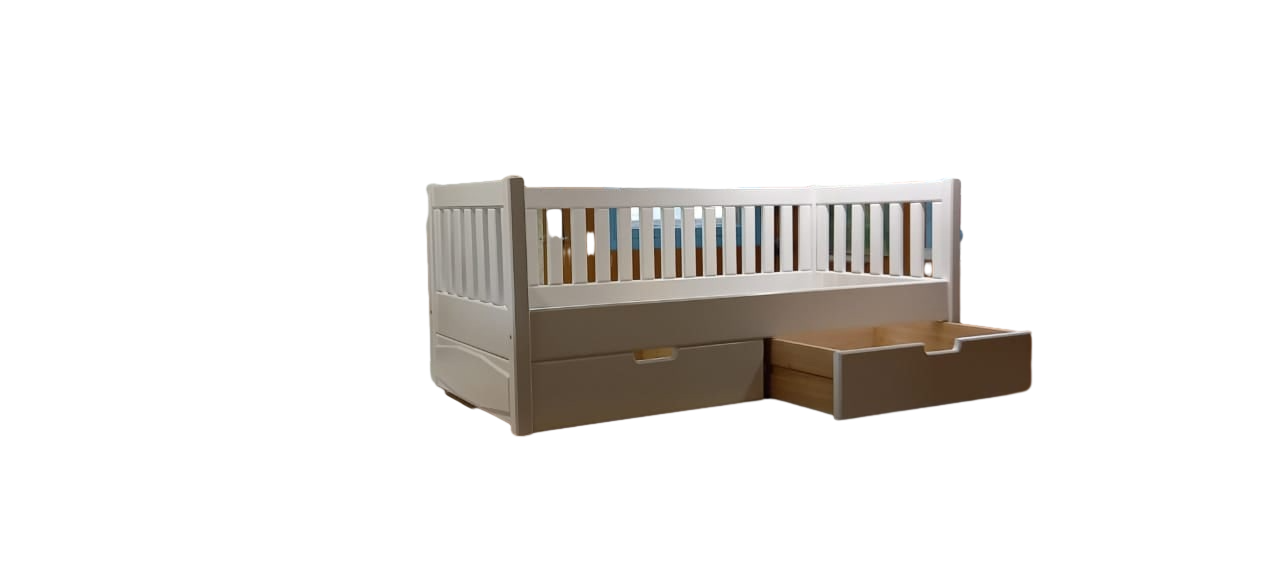 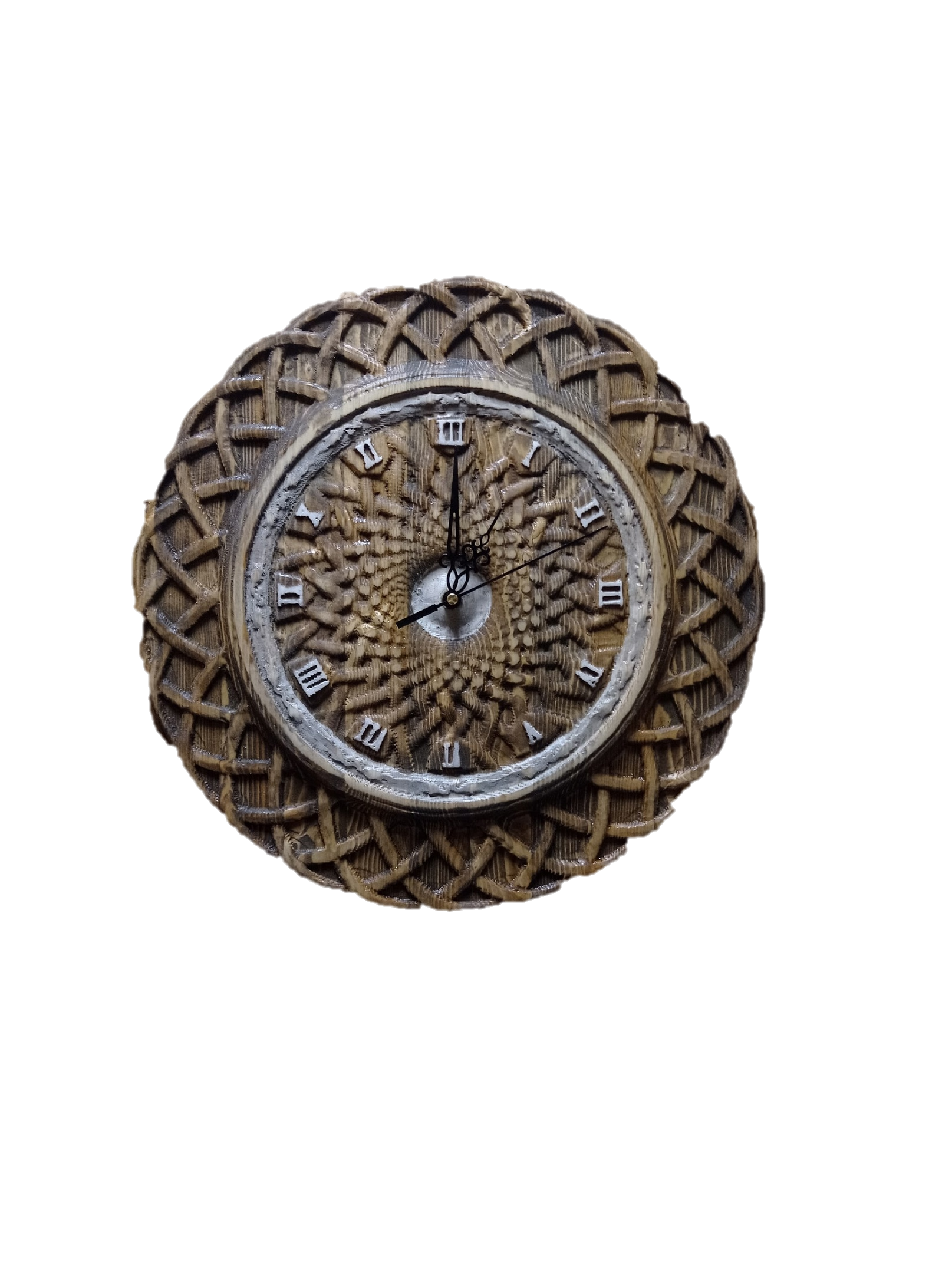 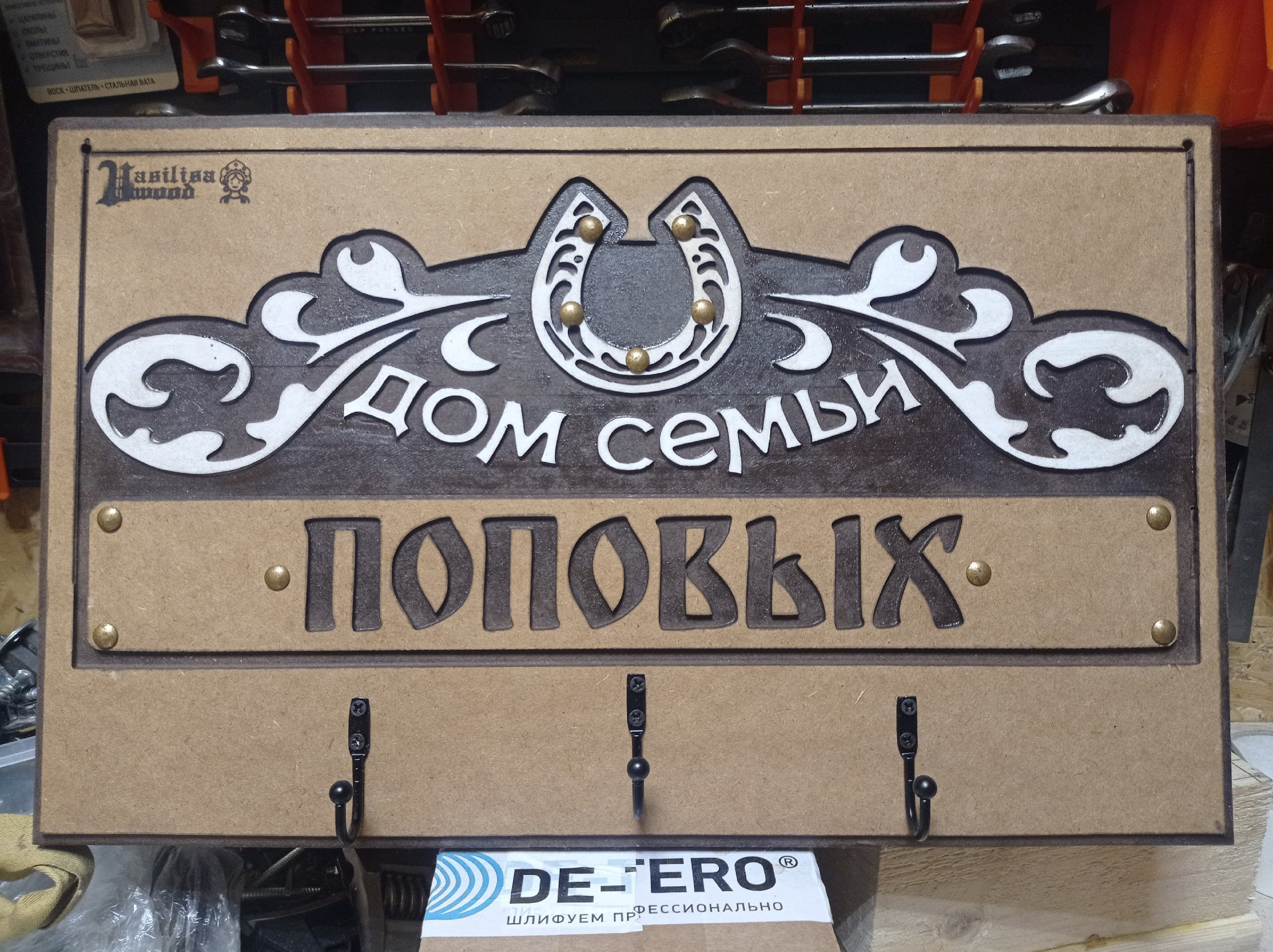 Самозанятая 
Попова Галина Сергеевна
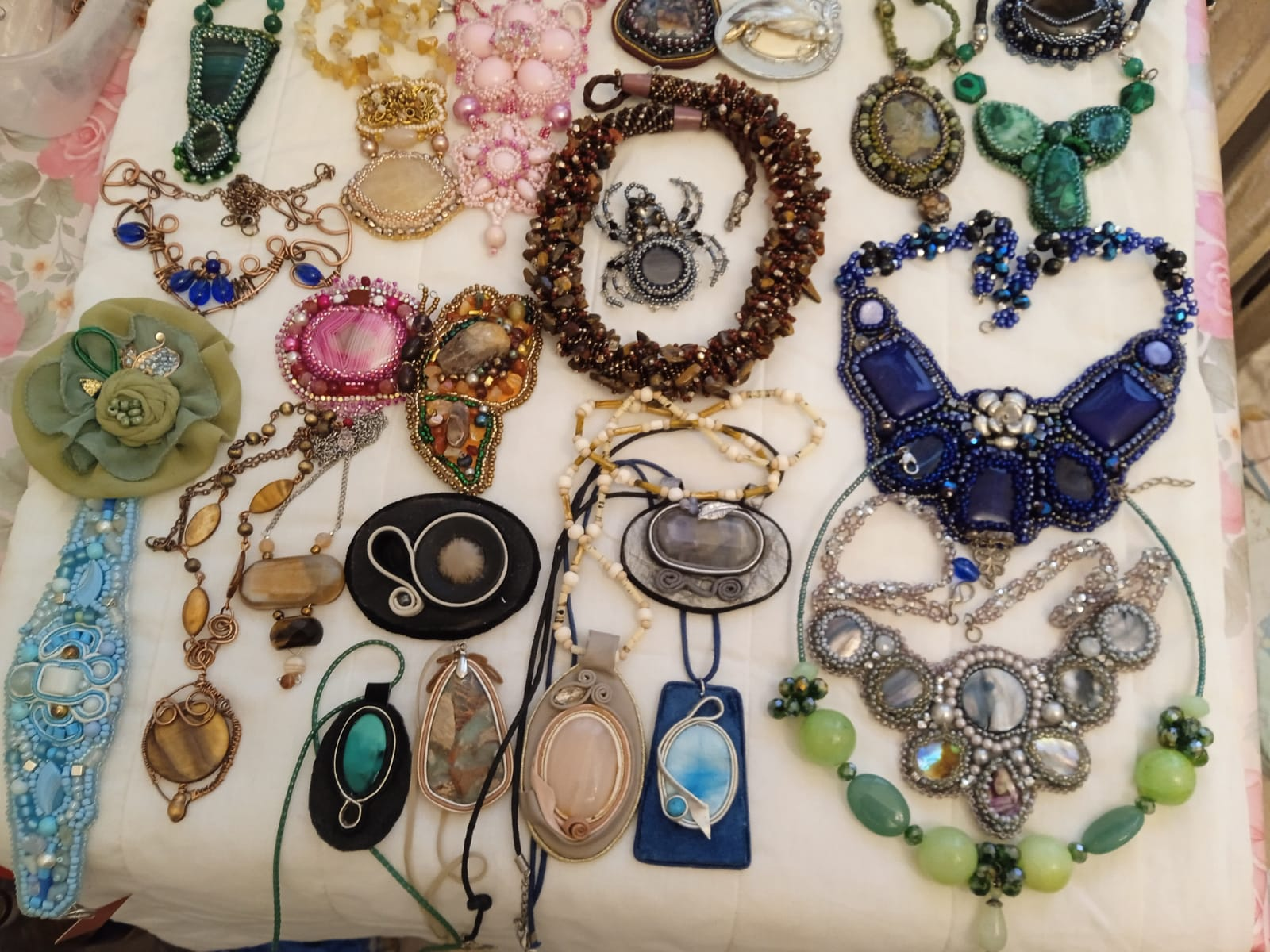 Изготовление уникальных украшений, игрушек и аксессуаров ручной работы. Умения и талант Галины Сергеевны позволяют ей воплотить в жизнь самые вдохновенные и креативные идеи. Принимает активное участие в мероприятиях района.
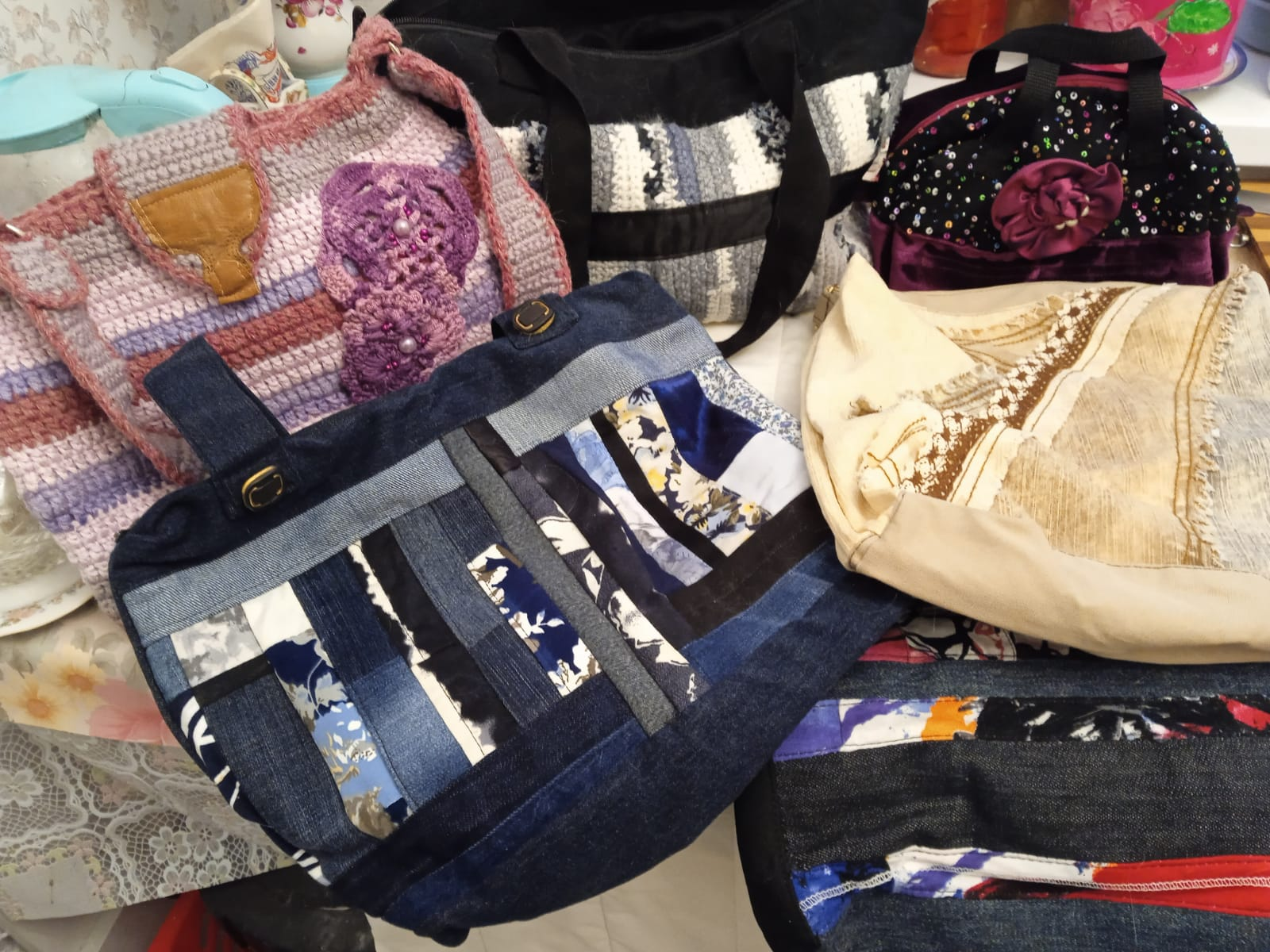 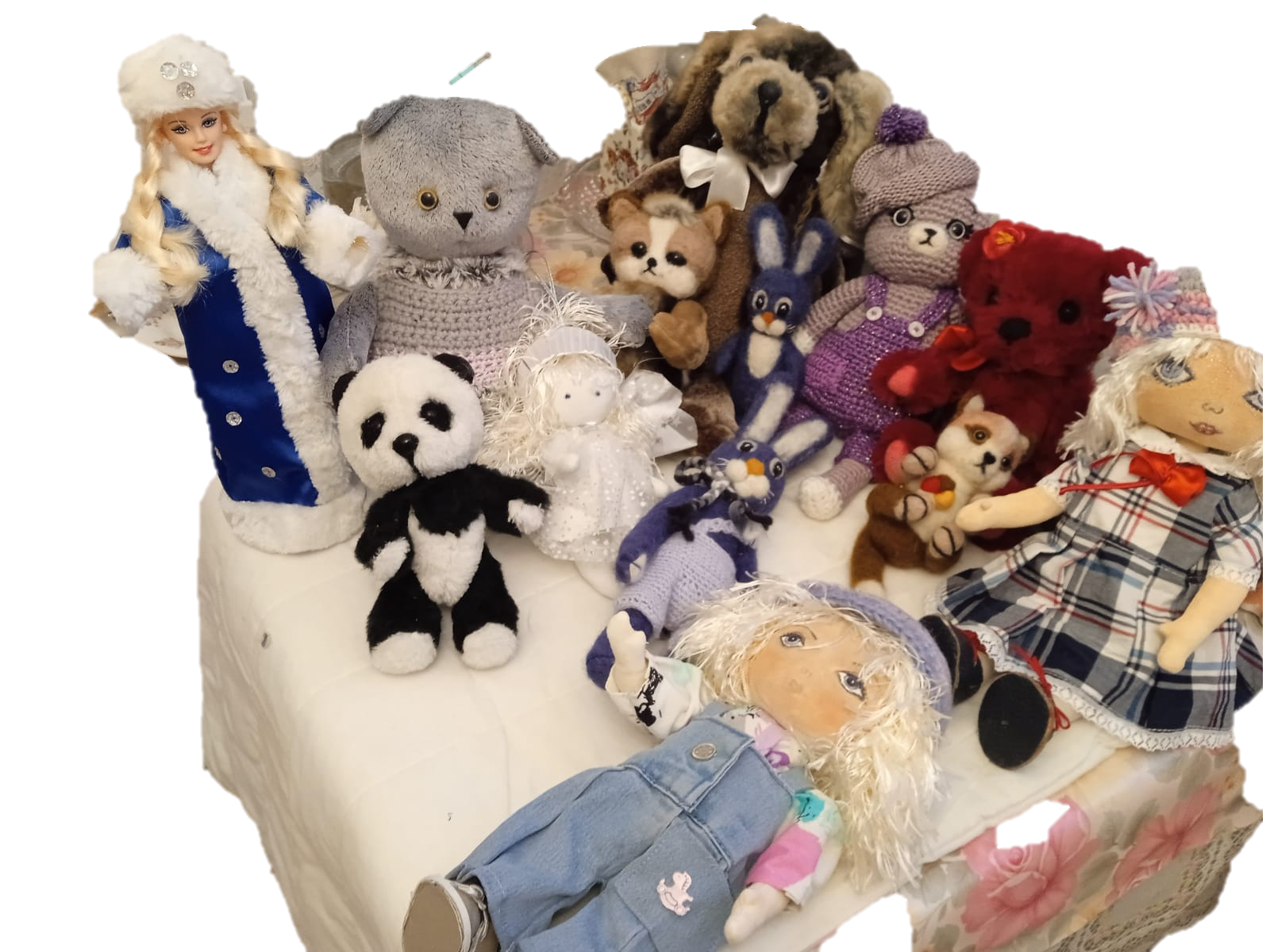